1900: Spådom om år 2000
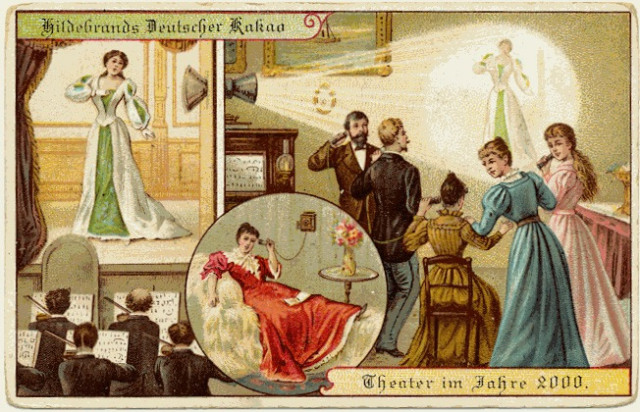 I dag: TV og internett
1960: Spådom om år 2017
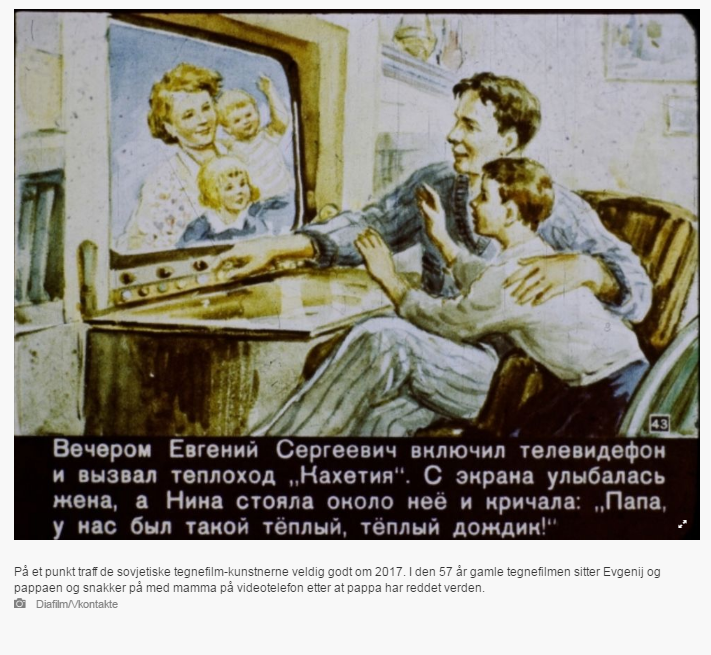 I dag: Skype og snap
Glaskula 1996
Sjå 20 år fram i tid.
Korleis få tilgang til alt, alltid?
I dag: smarttelefon
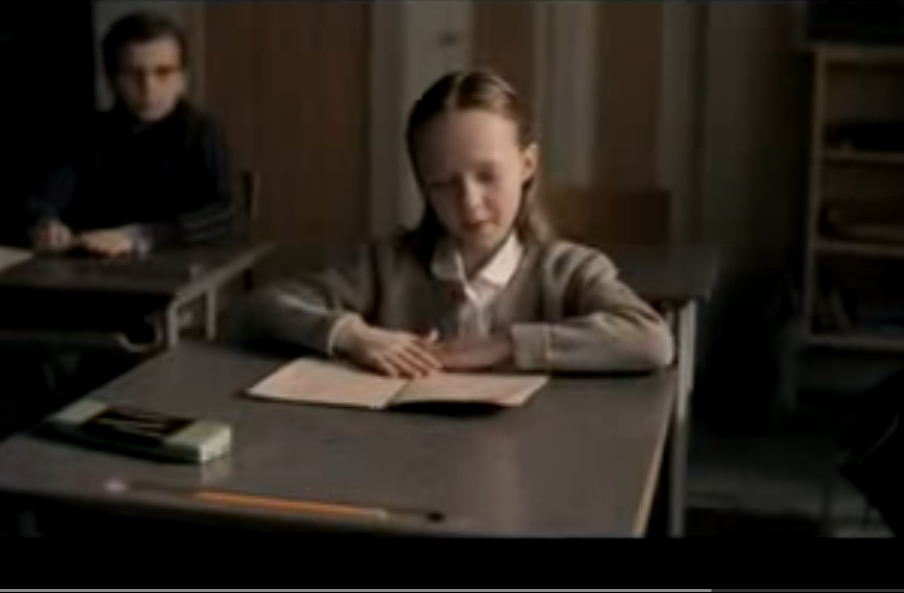 Smarte klede til fiskarar
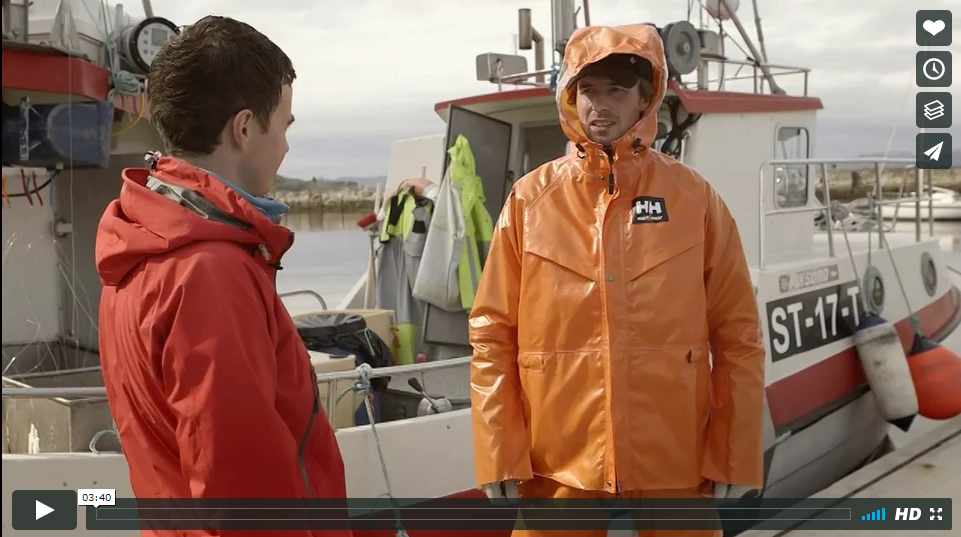 Oppdrag snakketøy
Kommunisere?
Idékonkurranse frå Snakketøyet AS
Finn opp eit smart klesplagg som kommuniserer med internett for å dekke eit behov. 
Presenter idéen gjennom film eller bildeserie.
Internett?
Trådlaust?
Flytskjema?
Smart klesplagg?
Tekniske data?
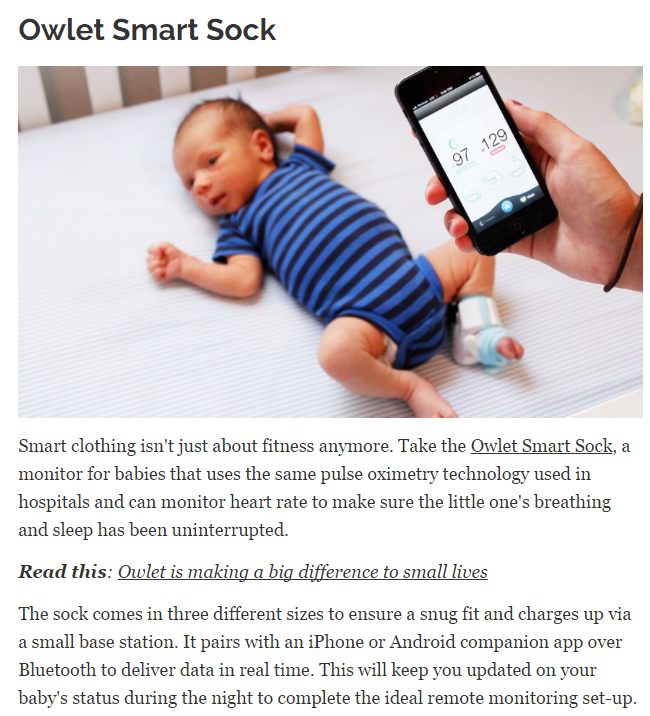 Internett – eit
elektronisk 
kommunikasjons-
system
[Speaker Notes: System: fra gresk, «sammenstilling»]
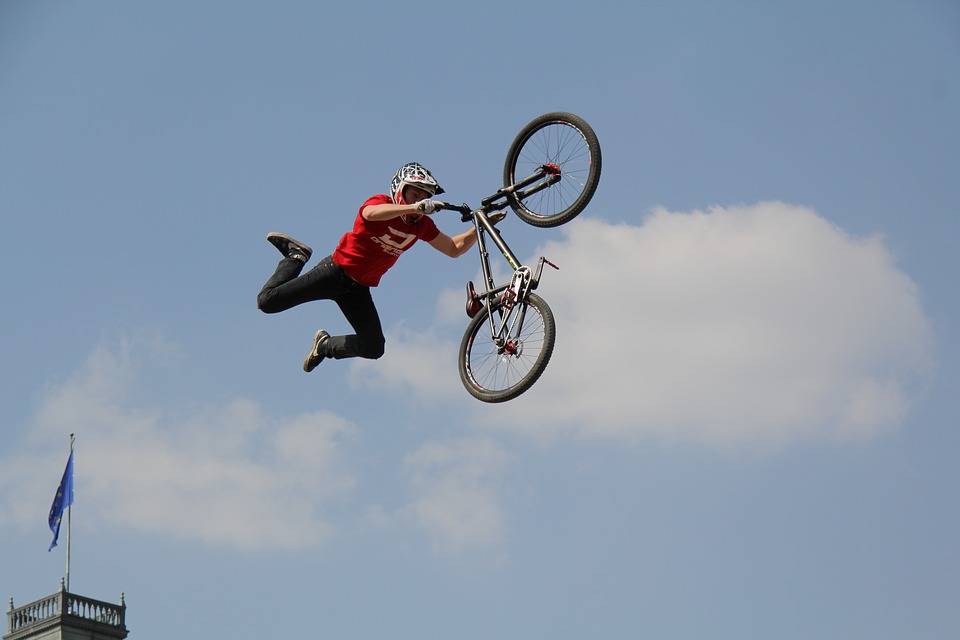 Ein sykkel er eit system som består av fleire delar.
Kva for delar består sykkelen av?
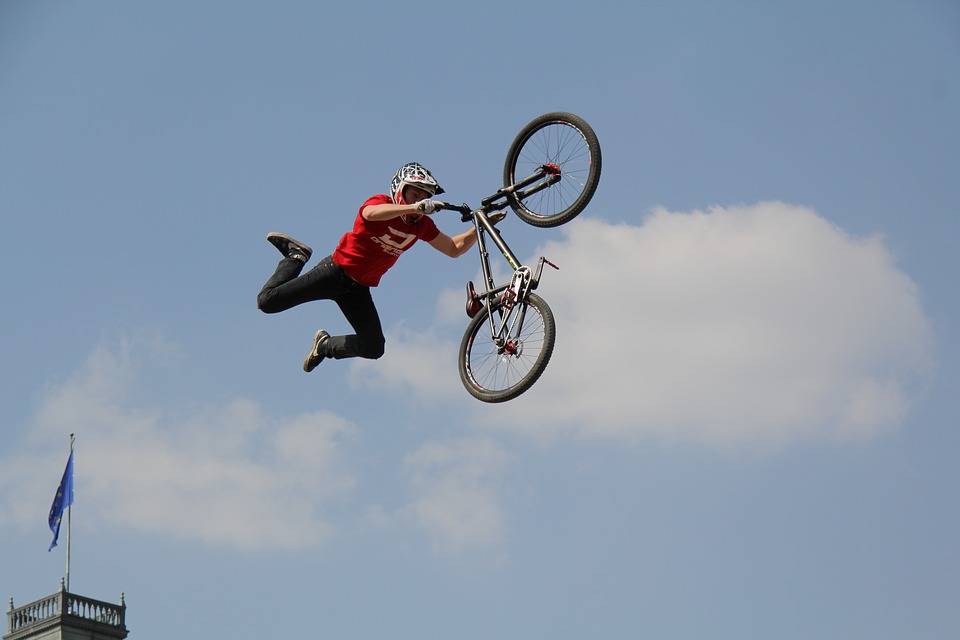 Ein sykkel er eit system som består av fleire delar.
Kva funksjon har ein sykkel?
Kva for delar består sykkelen av?
Kva funksjon har dei ulike delane av ein sykkel?
Alle desse delane har kvar sin funksjon, men delane jobbar saman.
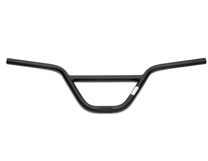 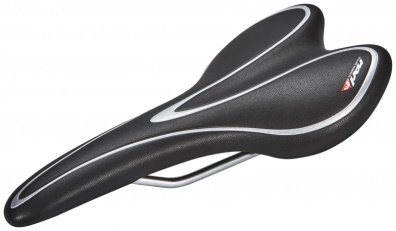 Dei ulike delane har også ei form som passar til funksjonen.
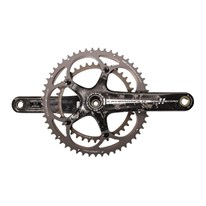 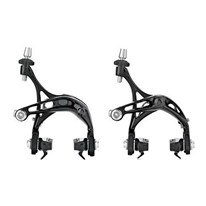 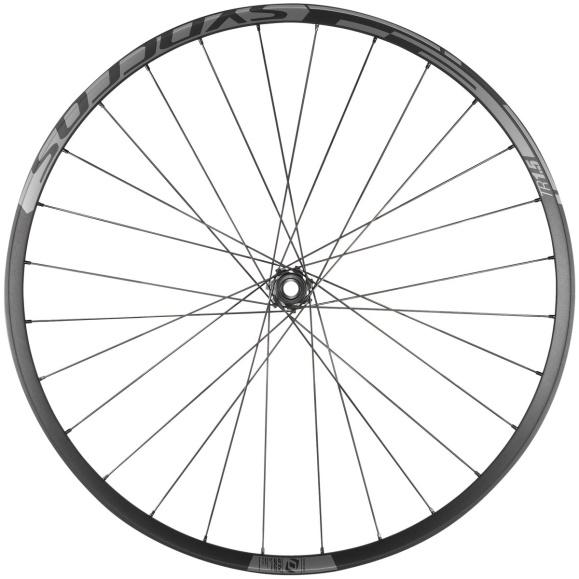 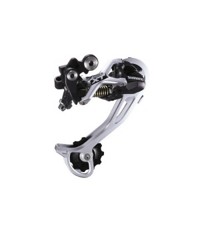 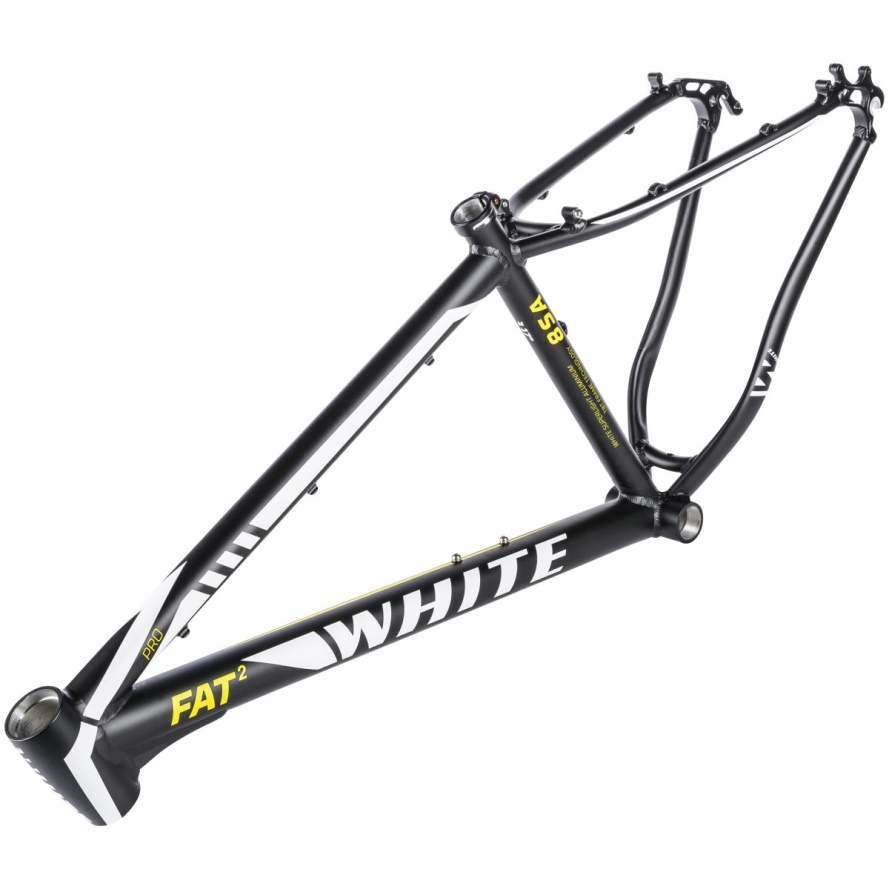 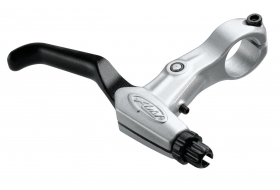 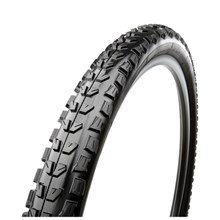 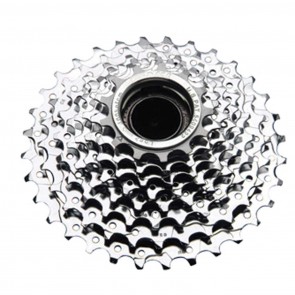 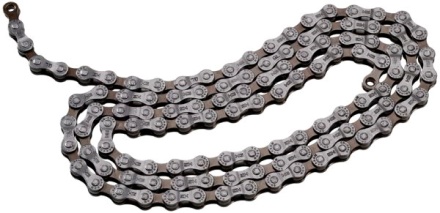 Kan de komme på andre system?
Mobil som system
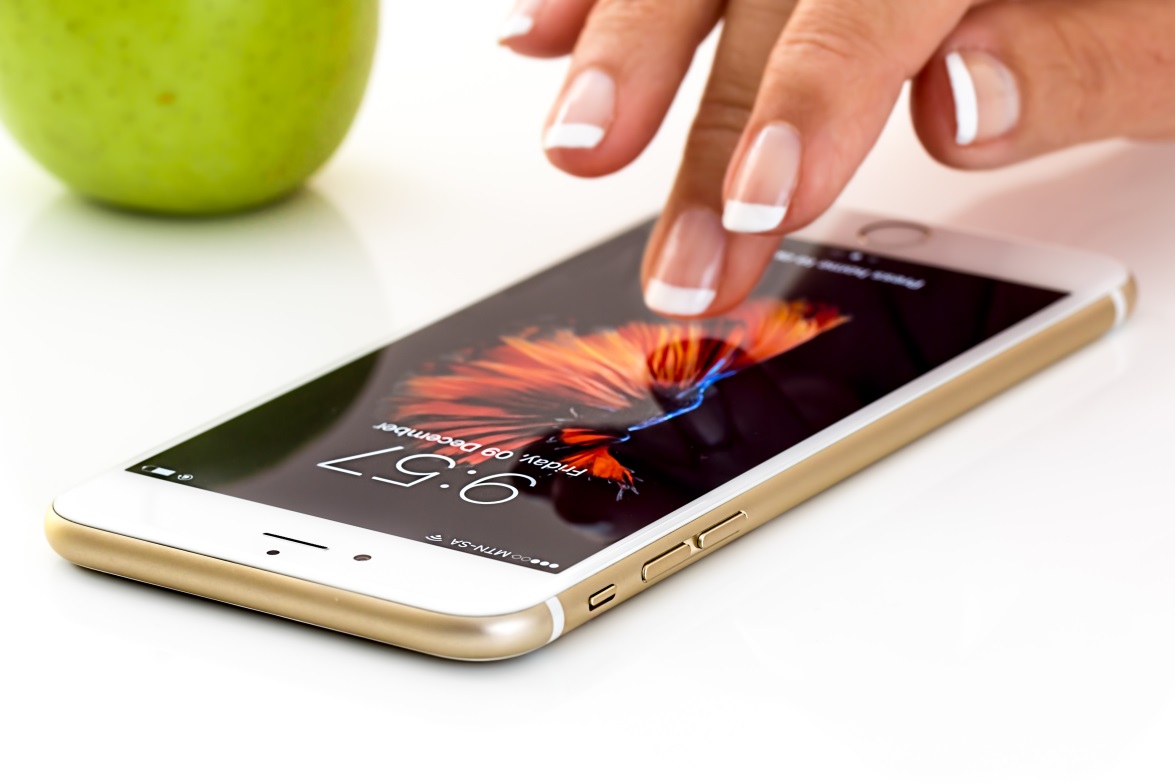 skjerm
batteri
av/på-knapp
kamera
hylster
Skogen som system
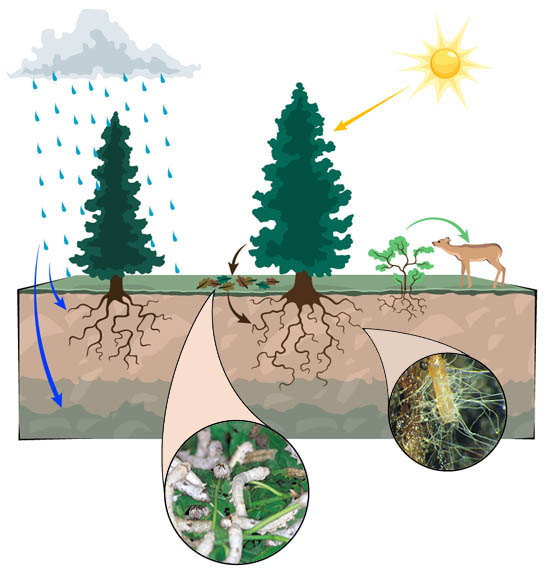 sol
nedbør
luft
planter
dyr
jord
sopp
nedbrytarar
Kroppen som system
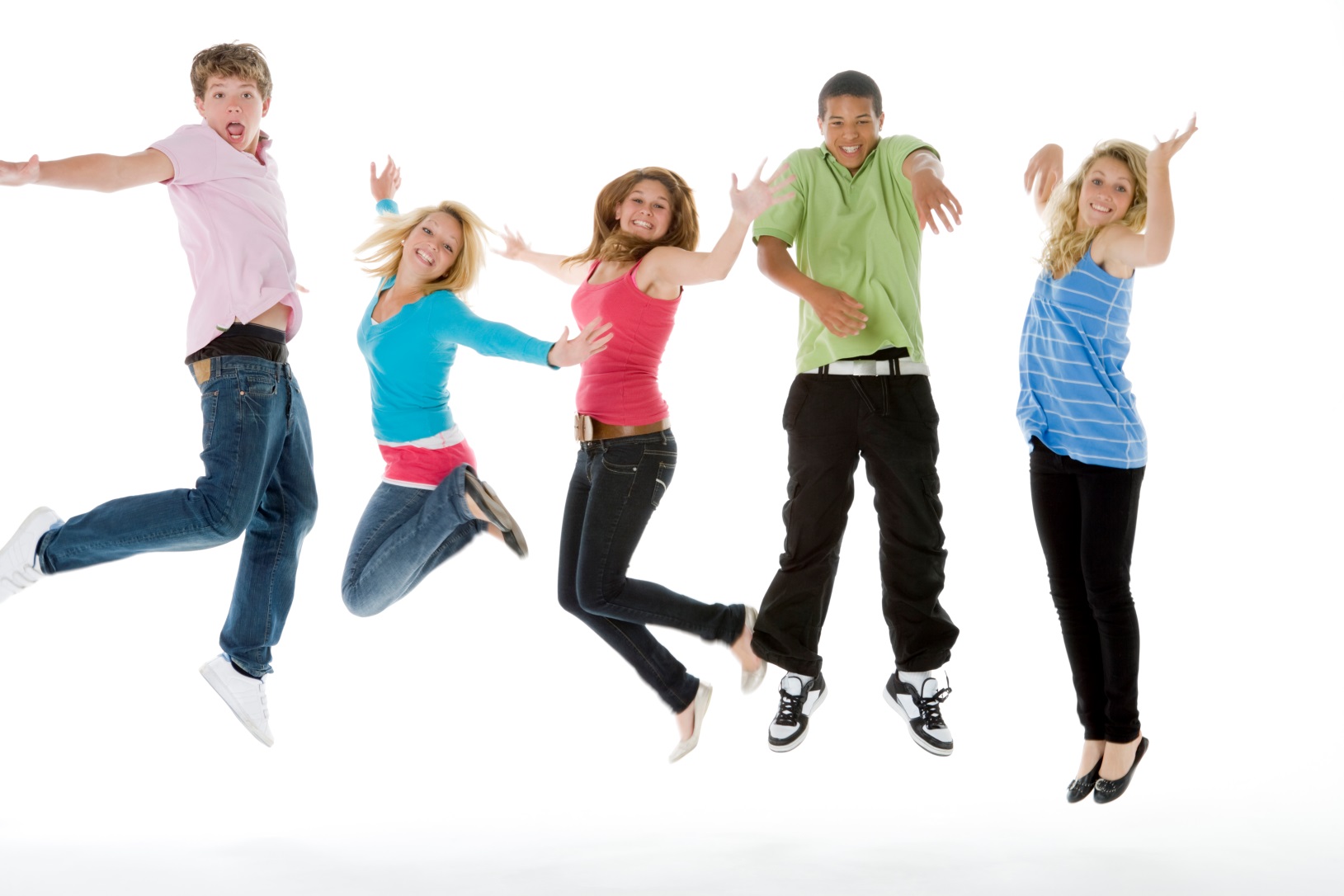 Illustrasjonsfoto: colourbox.no
Lag eit flytskjema
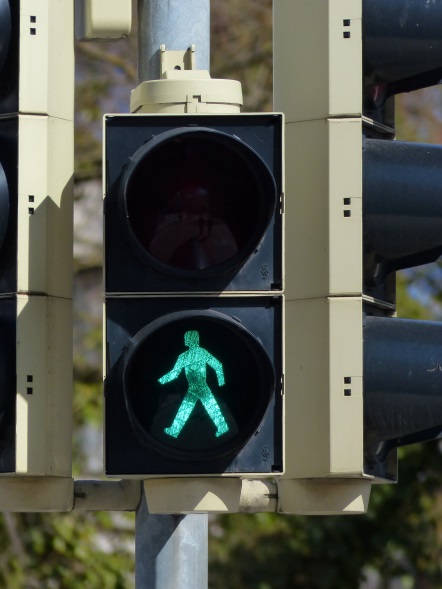 Lysstrålar blir sende ut, nokre treff auget.
grøn mann lyser
sanseceller i auget mitt
sender nervesignal til
nerveceller
sender nervesignal til
sender nervesignal til
musklar i beina
hjernen
nerveceller
sender nervesignal til
Posten som kommunikasjonssystem
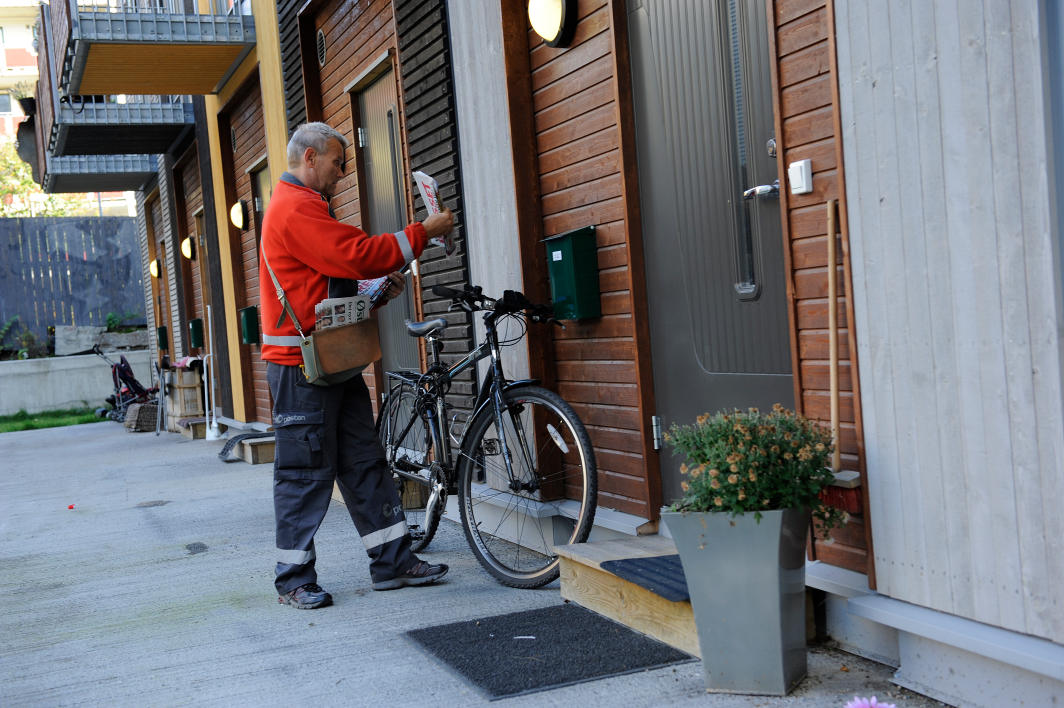 Foto: Birger Morken
Korleis får vi sendt eit brev?
Illustrasjonsfoto: colourbox.no
Lag eit flytskjema
legg eit adressert brev i ei
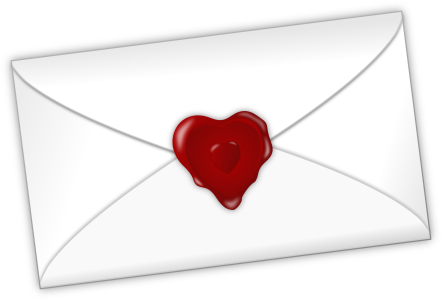 sendar
postkasse
blir tømt av eit
mottakar
postbod
blir tømt av ein
sender all posten til ein
postkasse
legg brevet i ei
terminal
postbod
brevet blir transportert derfrå med eit
fly
postmottak
brevet blir med ut av eit
brevet hamnar på riktig
tekst, bilde og alle gjenstandar som kan bli sende som pakke
opplysningar eller materiell som blir sende mellom delane i eit kommunikasjonssystem
overbringe noko
startpunkt for ei informasjonsoverføring
bestemme kva for informasjon som skal bli send
person
endepunkt for ei informasjonsoverføring
person
ta imot informasjon
plassere informasjonen ein bestemt stad
ein bestemt geografisk stad
unik identifikasjonsopplysning for ein geografisk stad eller ein eining
oversikt over adresser i systemet og transportruter gjennom systemet slik at informasjon blir send riktig veg gjennom systemet fram til mottakar
seie kva for veg informasjonen skal bli send
lister og databasar hos Posten
frakt eller overføring av informasjonen i systemet
bilar, båtar, fly og postbud på sykkel eller til fots
frakte informasjonen
kopling mellom to delar i eit kommunikasjonssystem, der utforminga av grensesnittet og korleis informasjon blir overført gjennom grensesnittet må vere avtalt (standardisert)
postkasse, disken på postkontoret, lasteramper
overføre informasjonen frå ein del til ein annan i systemet
avsløring av feil i systemet og hindring av at uvedkomande får tilgang til informasjon
avsløre feil og hindre at uvedkomande får tilgang til informasjonen
datamaskinar/robotar
Nøkkelsetningsark